5G+8K+AI
使能万物互联的智能终端
赵秋静
上海海思技术有限公司
2019年12月
海思愿景：使能万物互联的智能终端，筑就智能时代基石
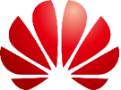 把数字世界带入每个人、每个家庭、每个组织，构建万物互联的智能世界。
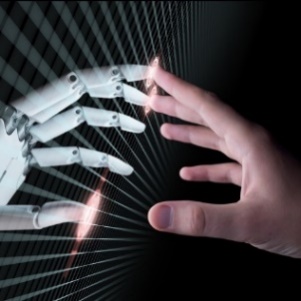 万物感知
万物互联
万物智能
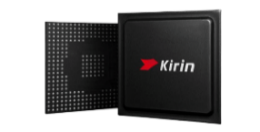 智能终端的核心芯片及部件
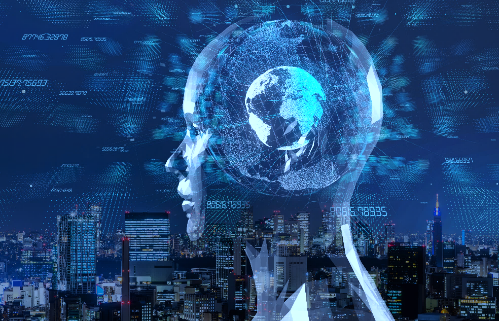 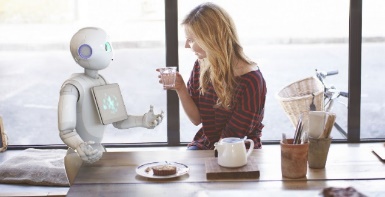 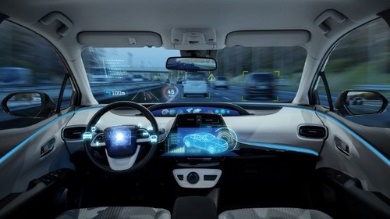 智慧家庭
智慧城市
智联汽车
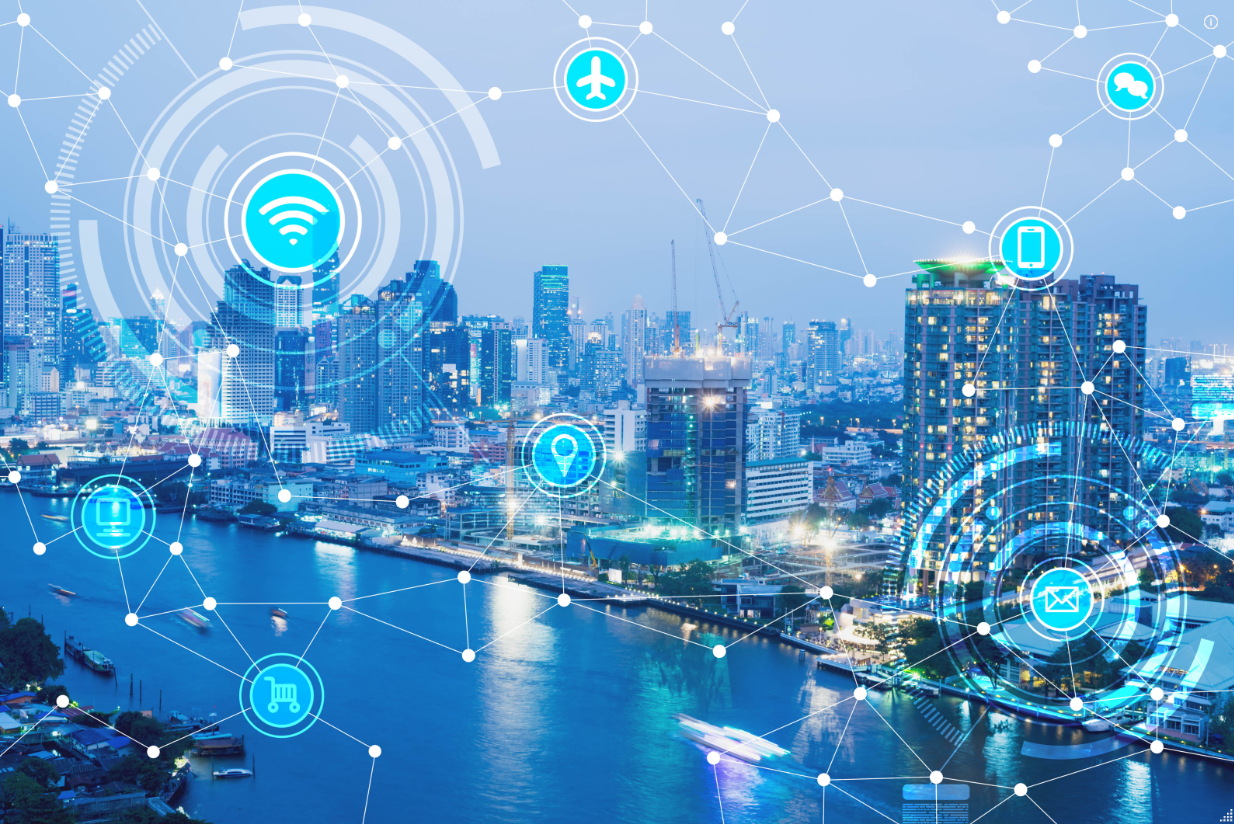 使能万物互联的智能终端，成为千行万业数字化、网联化与智能化的产业基石。
打开边界，提供全场景智能终端芯片解决方案
智慧视觉
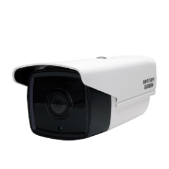 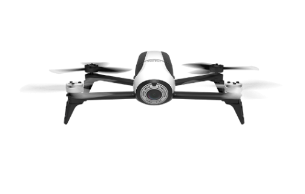 从智能视频走向视觉感知计算
覆盖安防、消费、汽车等场景
Camera
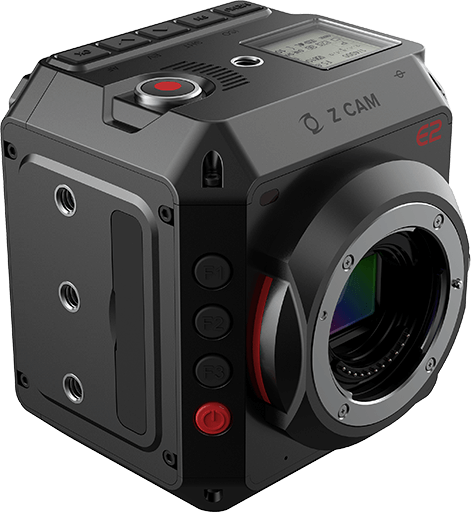 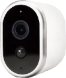 智慧媒体
从STB/TV盒子走向泛屏智能终端，以及智慧家庭中心，提供融合计算平台
STB & TV
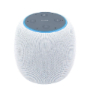 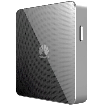 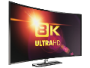 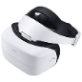 AIoT
从PLC走向全场景AIoT智慧联接
开放4G/5G/Wi-Fi等
联接
家庭网络
以PON+G.hn+Wi-Fi打造家庭总线
新业务孵化
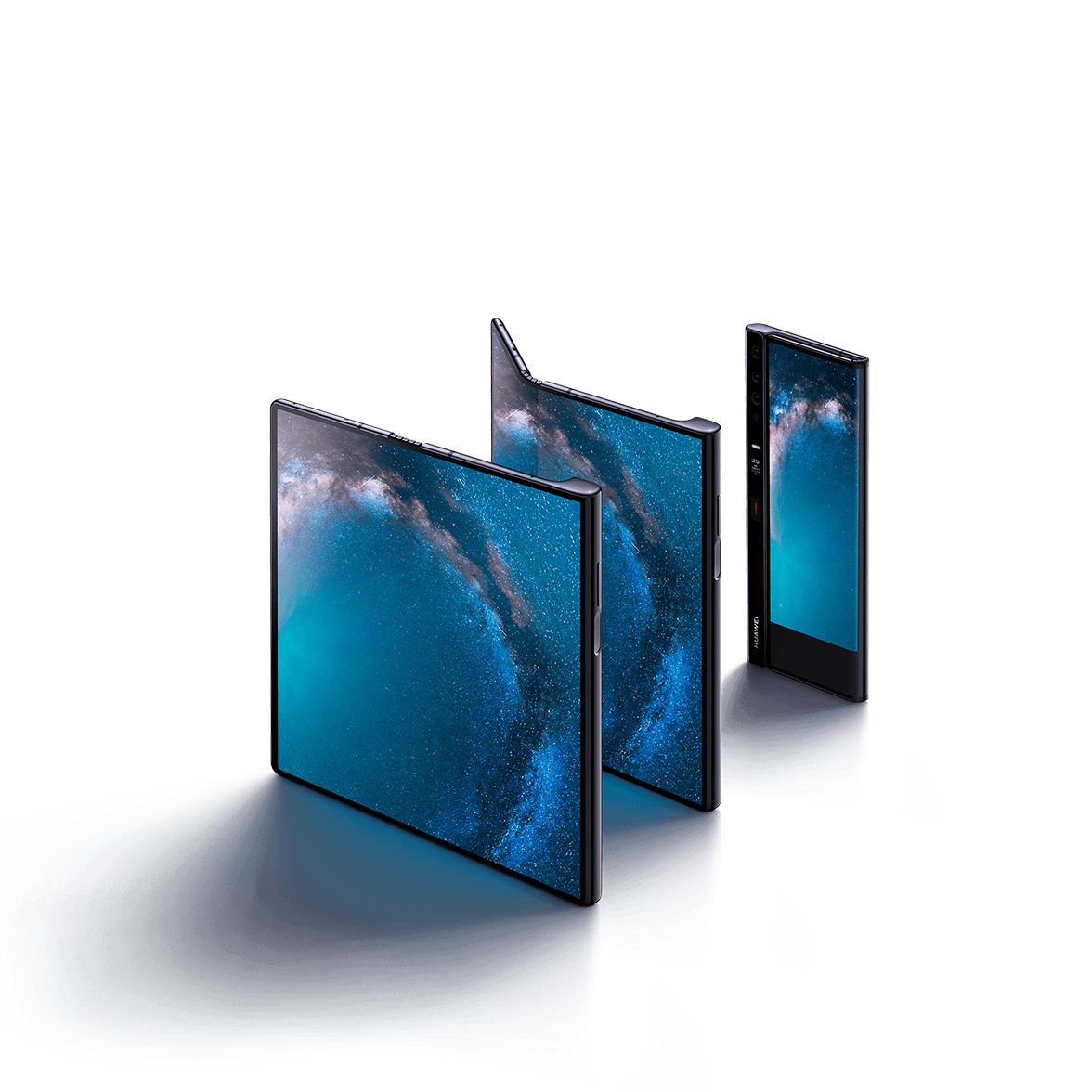 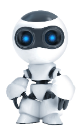 屏显、汽车电子、机器人等新领域
打造四类能力服务于产业伙伴，使能万物互联的智能终端
表达能力
感知能力
超高清显示
高质量音频
AR/VR
视觉
听觉
…
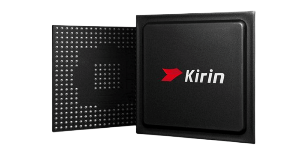 核心芯片及部件
联接能力
计算能力
4G / 5G / Wi-Fi
GPON / PLC
通用计算 + AI计算
边云结合，最佳体验
使能万物互联的智能终端，
成为千行万业数字化、网联化与智能化的产业基石
[Speaker Notes: 海思服务于千行百业的产业伙伴，聚焦为万物互联的智能世界打造基础设施所需的终端芯片，为AIoT智能终端提供各种感知、联接、智能、以及多样化的表达能力]
联接+AI+感知+表达，打造系列智慧平台
服务千行百业
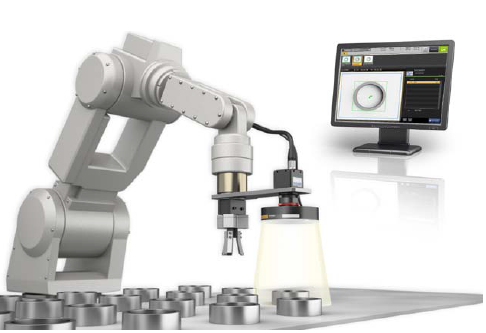 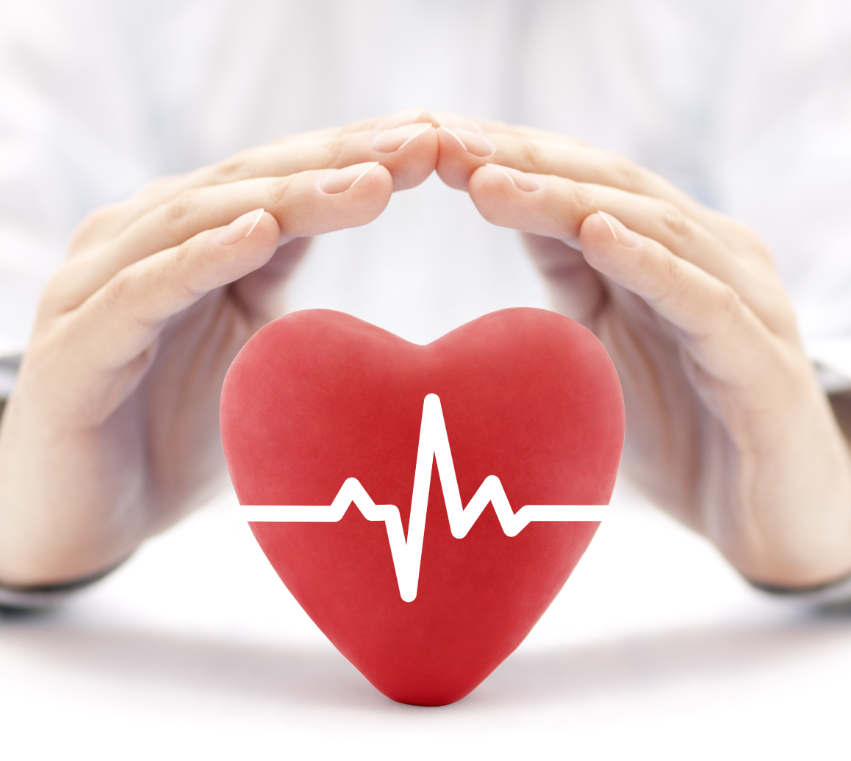 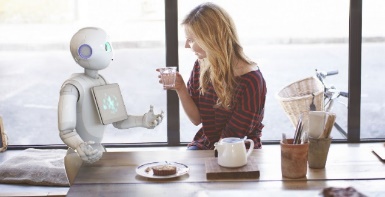 工业制造
医疗健康
打造智慧平台
媒体/体育
智慧家庭
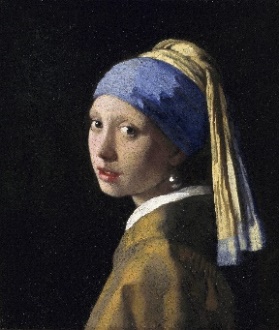 感知计算平台
融合计算平台
文化教育
能源电力
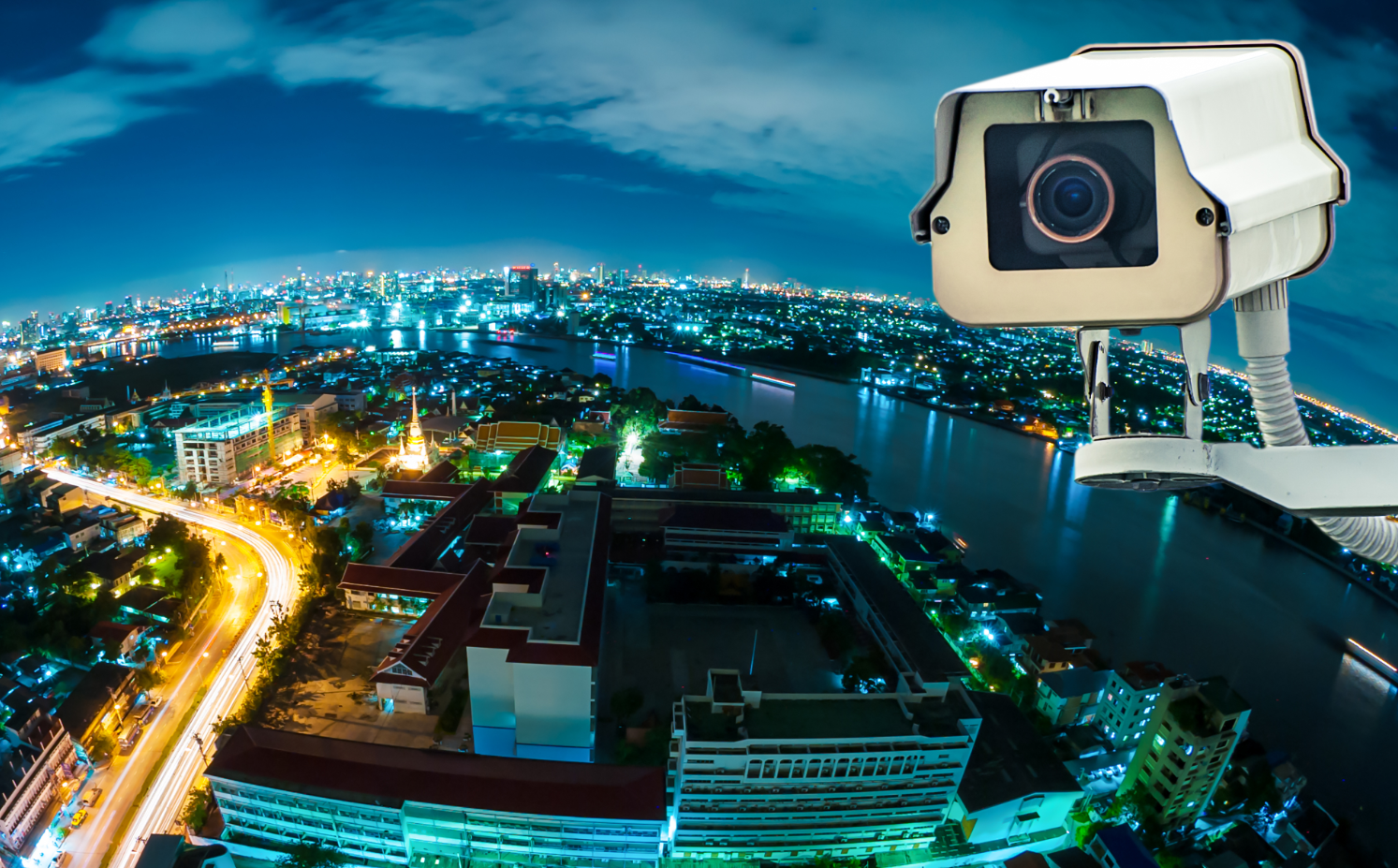 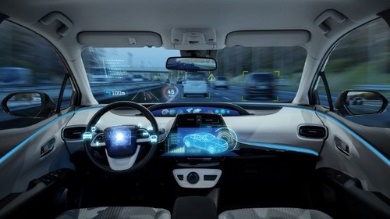 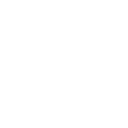 其他智慧平台
机器人
自动驾驶
…
智慧联接平台
智慧汽车
智慧安防
芯片基础能力：联接、计算、感知、表达
计算能力：全栈全场景AI解决方案
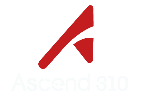 全流程服务，分层API和预集成方案
ModelArts
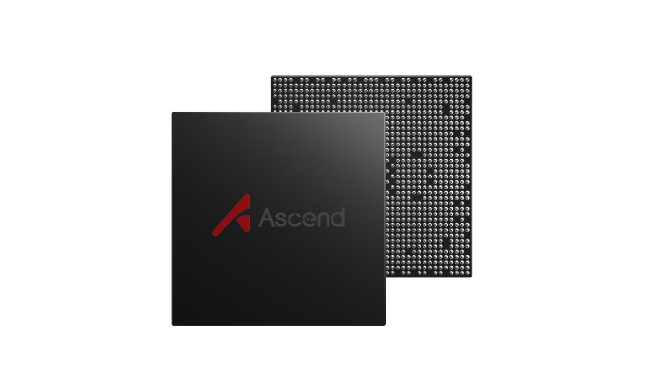 应用使能
支持端、边、云独立的和协同的统一训练和推理框架
MindSpore
降低核心代码量20%，效率整体提升50%以上
训练/推理框架
全栈
芯片算子库和高度自动化算子开发工具
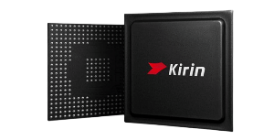 CANN*
应对不断增长的算子多样性，开发效率提升3倍
芯片使能
基于统一、可扩展架构的系列化AI IP和芯片
云服务
终端设备
边缘计算
芯片
汽车、边缘计算服务器…
摄像头、TV、VR、车机、机器人…
数据中心…
Ascend
全场景
[Speaker Notes: 华为/海思是国内唯一具备全栈全场景AI端到端解决方案。基于统一、可扩展的达芬奇AI芯片架构，可覆盖从终端设备、边缘计算到云服务的全场景，提供从20MPOS到200TOPS的不同算力。除了AI芯片，华为还提供全栈解决方案：芯片算子库和自动化算子开发工具CANN，应对不断增长的算子多样性，提升开发效率提升3倍；MindSpore训练和推理框架，降低核心代码量20%，效率整体提升50%以上；以及ModelArts提供分层API和预集成，使能应用的全流程服务。]
联接能力：打造“宽广多深”的全场景万物互联解决方案
传输数据宽
覆盖范围广
联接数量多
穿透能力深
宽带物联
3G
 
4G/5G
家庭总线
有线
网线 Ethernet
光纤 GPON
电力线 PLC/G.hn
无线
Wi-Fi (6)
中高速连接
时延有要求
中高速率
吉比特/秒
毫秒级时延
兆比特/秒
窄带物联
2G
 
NB-IoT
家庭物联
有线
电力线PLC
无线
Wi-Fi (6)
蓝牙
低速率连接
时延不敏感
长达10年电池寿命
1百万连接/km2
低速率
千比特/秒
秒级时延
广域通信类
短距通信类
5G：全面领先的芯片性能和商用解决方案
强大算力
支持边缘计算和存储
多达18种外部接口
适用多种应用场景
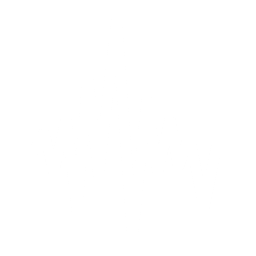 5G
3G
Sub-6GHz全频段
mmWave
多模合一
7nm先进制程
4G
2G
强大安全能力
满足不同场景安全需求
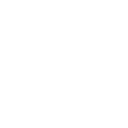 2x100MHz CA
@ Sub-6GHz
峰值速率6Gbps
且商用测试性能最优*
SA & NSA
多种5G+解决方案
5G+Camera/TV/STB…
* 《中国移动2019年智能硬件质量报告（第二期）》 2019.11
[Speaker Notes: 强大算力，支持边缘计算和存储
双核Cortex-A73@1.2GHz
算力高达14400DMIPS
存储空间8Gbit Nand Flash+8Gbit LPDDR4X

多达18种外部接口，适用多种应用场景
提供高达18种接口（如：外接控制器、传感器、存储器、Wi-Fi、蓝牙、GNSS、以太网口等）便于行业客户集成

强大安全能力，满足不同场景安全需求
基于Trustzone TEE架构，结合华为独有的微内核技术，使能安全启动，安全存储和安全加解密；

针对应用的完整解决方案:5G+Camera/TV/STB
5G+Camera: Balong5000+Hi3559AV100
5G+STB: Balong5000+Hi3796C300
5G+TV:Balong5000+Hi3751V810
经过验证的解决方案，即插即用，缩短产品上市时间]
Wi-Fi IoT：灵活支持不同场景应用
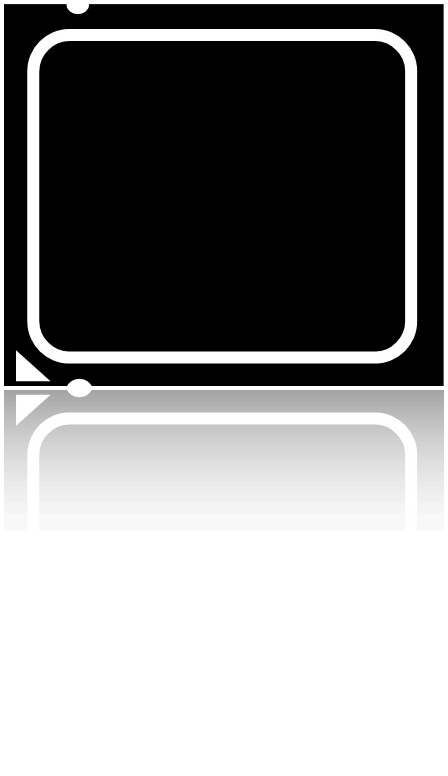 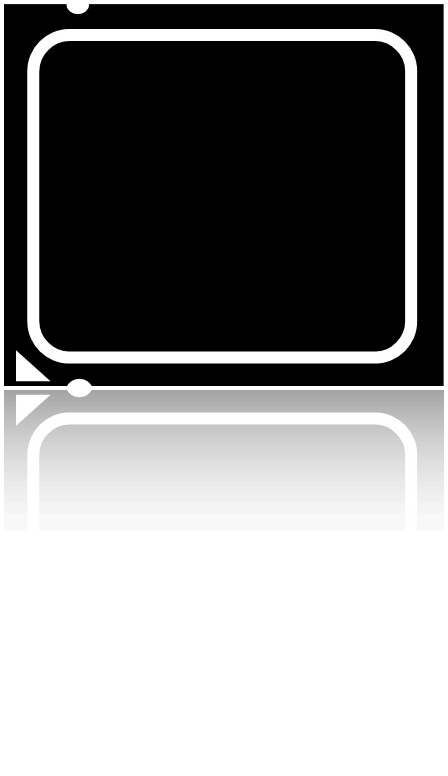 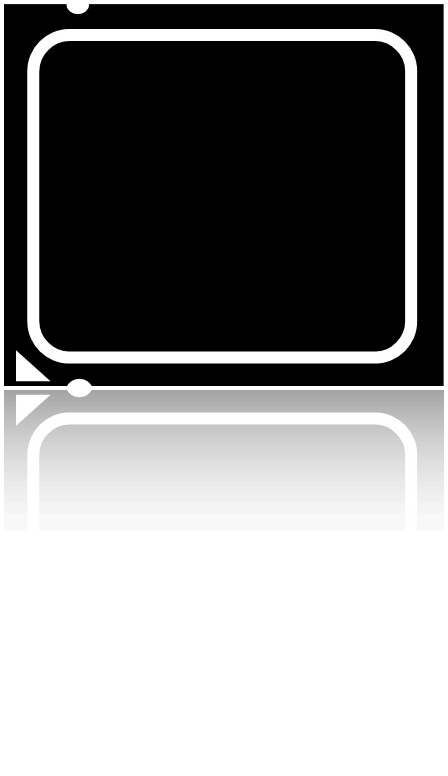 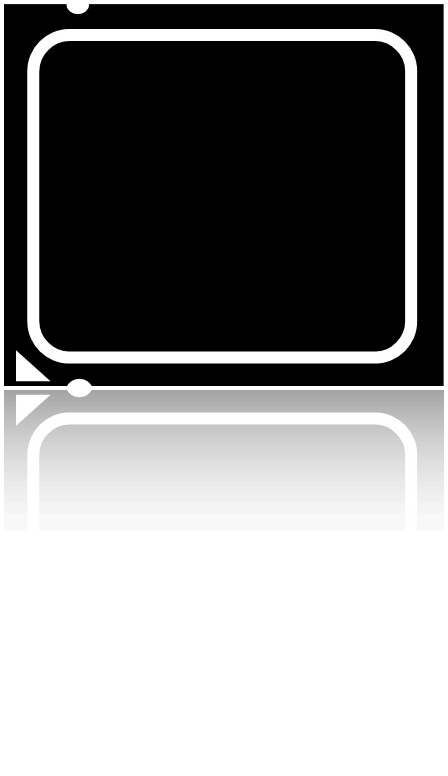 Wi-Fi IoT宽带联接
Hi3861L
V100
Hi3861L
V100
Hi3881
V100
Hi3861
V100
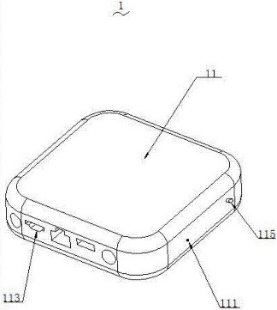 常电视频场景
Hi3881V100
802.11b/g/n
HT20
SDIO
SDIO
主控
IPC, OTT, STB,TV…
IP Camera
机顶盒
Wi-Fi IoT SoC
UART
MCU
空调
灯泡
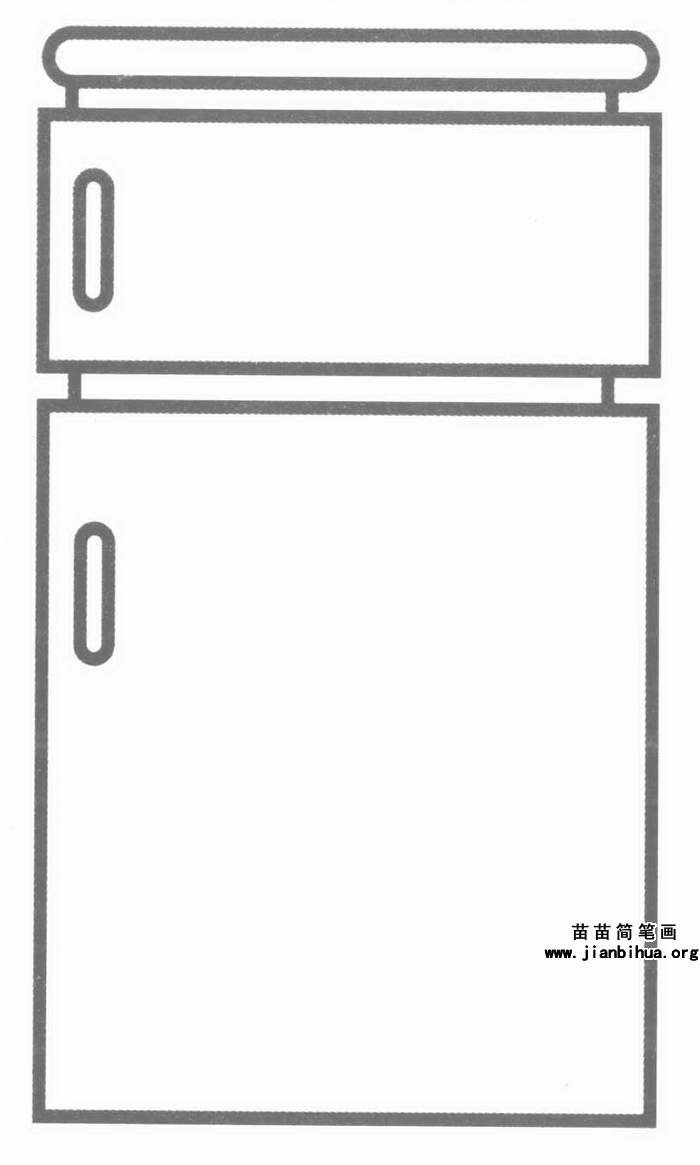 洗衣机
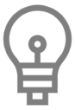 冰箱
可选
常电智能家居
Hi3861V100
802.11b/g/n  
Wi-Fi Mesh
SDIO/UART
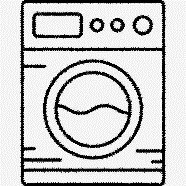 咖啡机
插座
白电，小家电，电工类
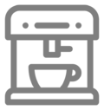 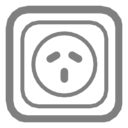 UART
MCU
温湿度
按钮
门铃
烟感
可选
低功耗智能家居
门锁
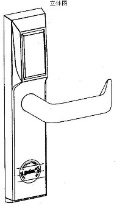 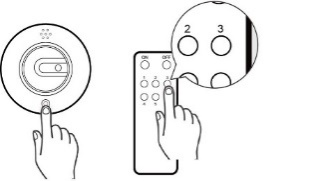 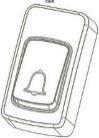 电池类智能设备
Hi3861LV100
802.11b/g/n 
低功耗
Wi-Fi Mesh
SDIO/UART
SDIO
电池IPC
GPIO
低功耗视频场景
智能猫眼
可视门铃
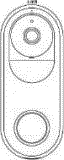 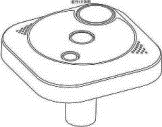 主要针对电池IPC
PMU
感知能力：引领PQ+AI创新，从视频向视觉升级
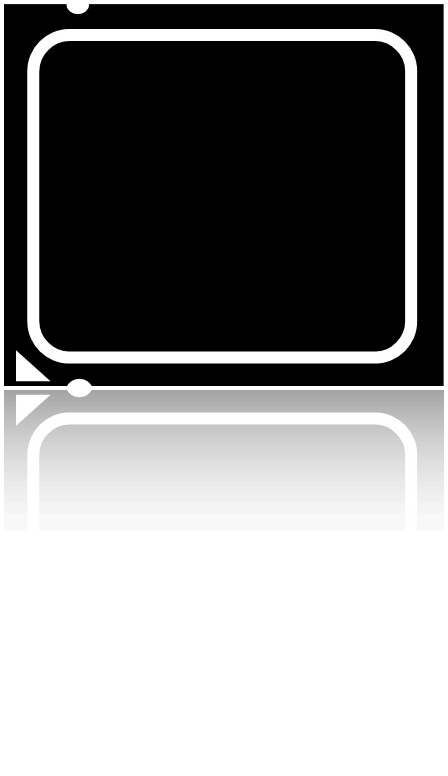 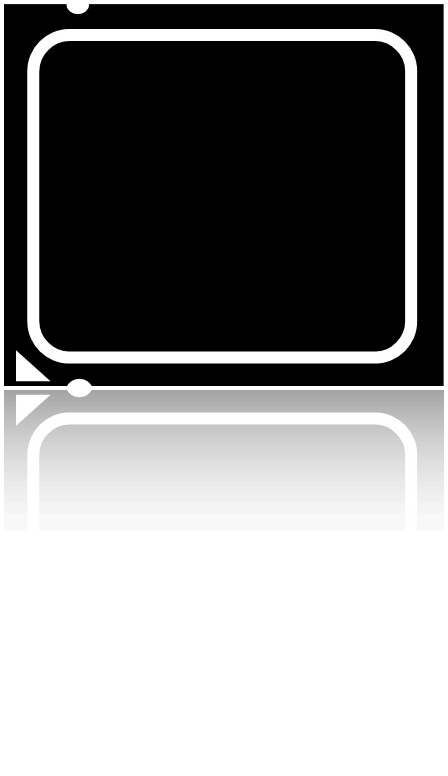 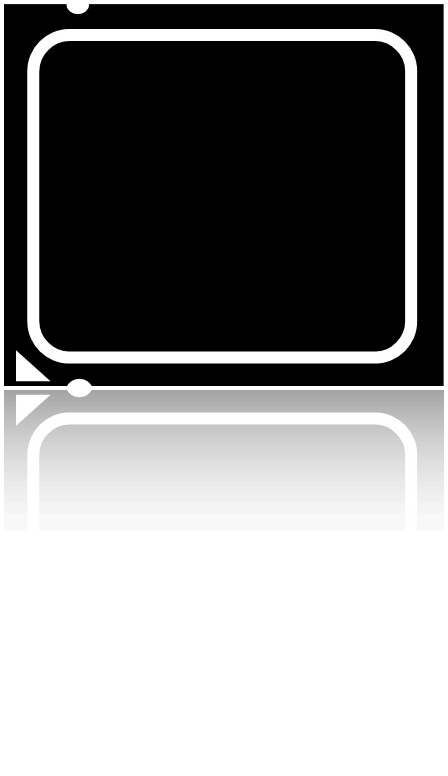 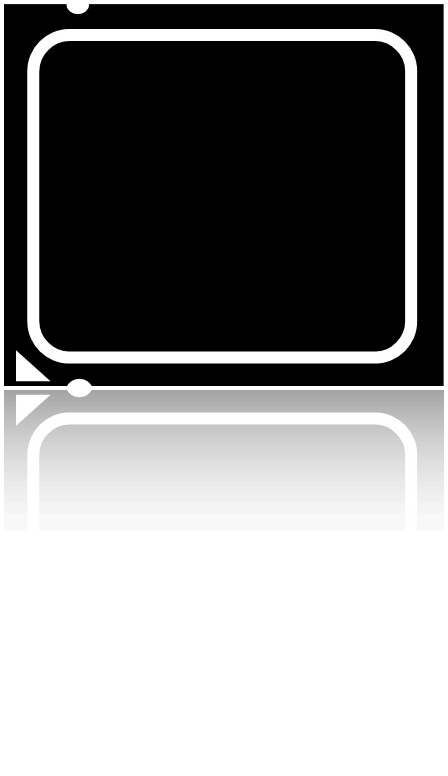 市场规模
Hi3559AV100
Hi3519AV200
Hi3516DV500
Hi3516CV600
机器视觉：
AI+多传感融合
8K+4TOPS
4K+4TOPS
5M+2TOPS
1080P+1TOPS
更优的视觉数据
更强的AI算力
高效的算法工具
机器人
自动驾驶
工业控制
…
AI
Da Vinci系列NPU
魔方架构AI计算
算法模型优化工具
端侧自学习平台
8K超高清分辨率
多光谱融合
基于深度学习的降噪处理
自适应图像处理
面向AI的图像增强
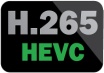 首颗8K + AI SoC （Hi3559）
从安防拓展到更多消费行业领域
首颗4K+H.265 SoC （Hi3516）
引领了行业进入4K+H.265时代
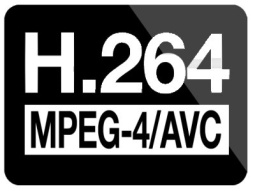 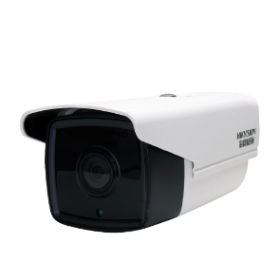 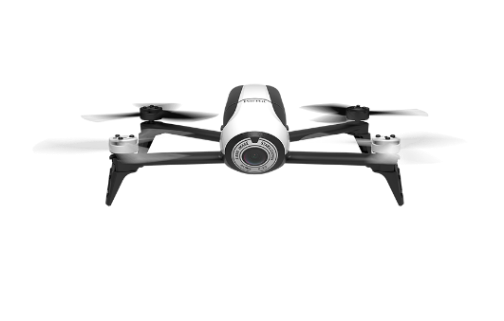 MPEG-1
MPEG-4
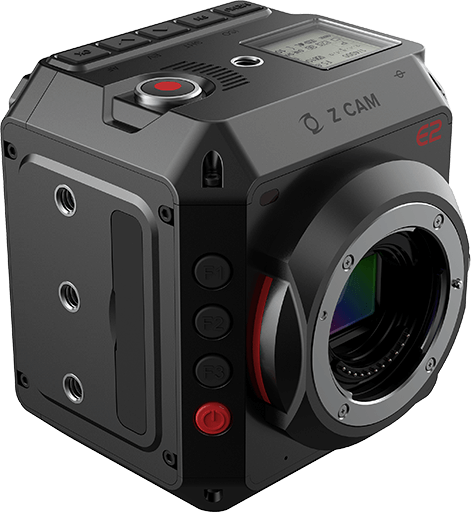 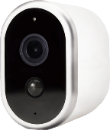 最早H.264 SoC
引领H.264标准升级
安防智能摄像机
无人机
专业摄像机
消费类摄像头
VCR
1999
2005
2008
2014
2018
2019+
表达能力：超越视听旗舰，打造智慧家庭中心
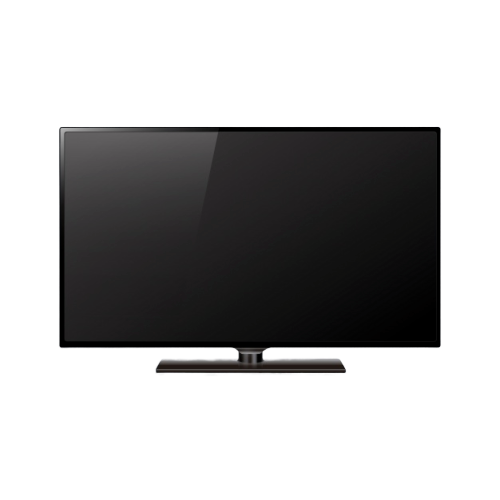 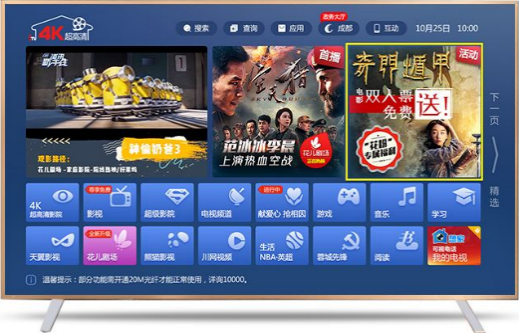 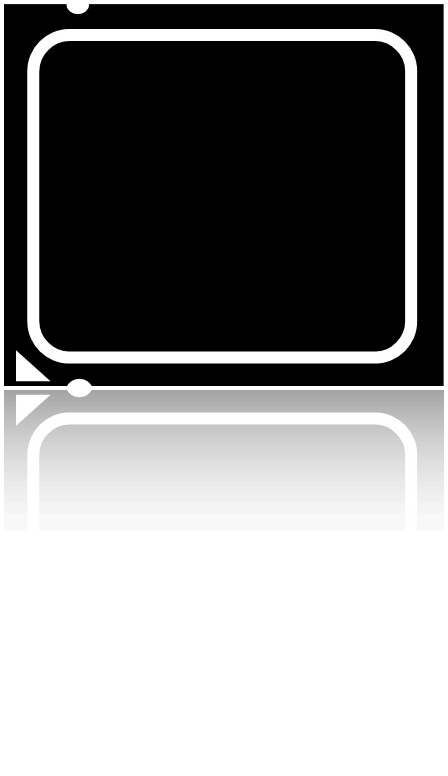 协同全屋资源，管家式贴心服务
充沛的AI算力，快速响应
个人身份识别（人脸、声纹…）
多设备智能联动决策
隐私数据存储和保护
身临其境的表达
超高清显示
高质量音频
AR/VR…
自然的控制
视觉
听觉
触觉…
便捷高性能联接
5G / Wi-Fi 6
兼容各种x-Link协议
智慧家庭中心
Hi3796CV300
OTT机顶盒
SATA存储
VR/AR
第二屏
HDMI IN
SATA
DP over 
TYPE-C
MIPI
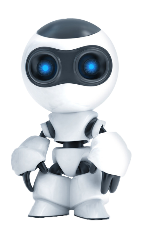 8KP120旗舰视听芯片
4TOPS 最强大的家用AI处理器
丰富的外设接口
PCIE
UVC/IP
I2S
I2S
NPU
Camera
MIC Array
Speaker
802.11ax
8K120帧电视
CPU
GPU
NPU
8K/4K编解码
AI画质增强
HDMI
安全
全格式HDR
高速外设接口
PON/10GPON
5G
DVB
[Speaker Notes: 8K+AI：海思视听旗舰芯片，也是智慧家庭中心平台。数字机顶盒STB是将运营商服务、视频内容汇集到家庭的关键枢纽，也是最适合作为未来的智慧家庭中心的硬件平台。]
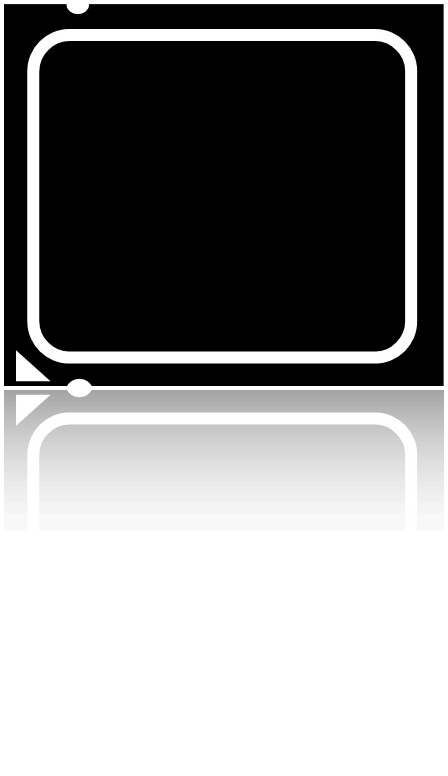 Hi3796C
V300
新业务
车载智能摄像系列芯片，满足智联汽车全场景需求
前装   |   精品/专车专用   |   2B商用车
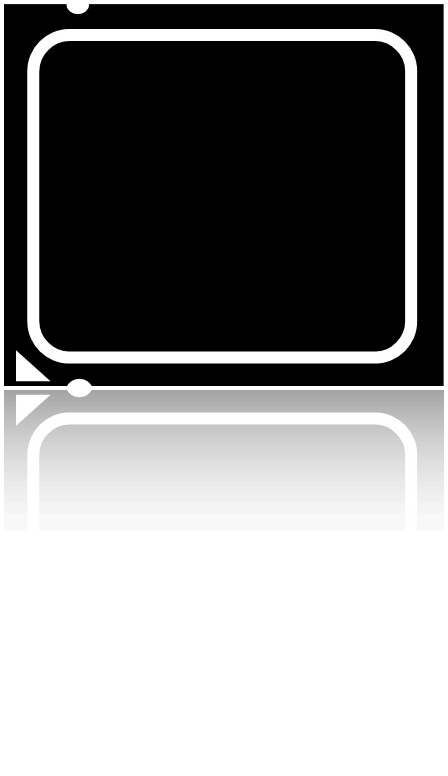 内视（1+N）
Hi3559A
V100
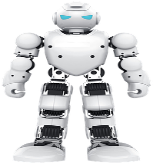 环视/后视
前视（单目~多目）
智联汽车
网约车
乘用车
侧视
服务机器人
出租车
两客一危
打造通用机器人解决方案平台，使能千行百业机器人应用
强大的机器视觉感知能力
强大的多屏实时控制能力
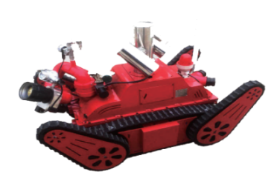 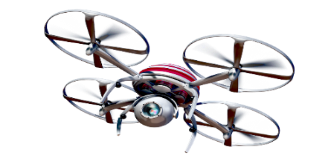 其他运营类车辆
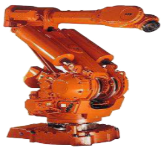 特种机器人
无人机
机器人
顶级媒体处理能力
充足算力实时控制
丰富的交互接口
领先的机器视觉能力
强大的AI算力
高效的算法工具
平台化
工业机器人
模块化
海思开发者生态：1234战略
芯片 + 生态使能平台
开放 + 合作
1个平台
2轮驱动
1、面向开发者开放终端芯片能力
2、加强与技术型合作伙伴的深度合作。
通过端侧赋能+生态导入，助力开发者实现商业模式创新，构建健康的开发者使能平台。
开放
共赢
合作
家庭、城市、出行
计算、联接、感知、表达
智能终端成为物理世界三大场景智慧化的枢纽。
打造四种能力服务于产业伙伴，使能万物互联的智能终端。
3大场景
4种能力
更好地赋能小客户、创客、高校学生、科研院所
海思开发者生态的建设构想
了解
BP
运营
商业设计
开发
连接
赋能
开发过程
产品发布/运营
学习和培训
产品开发测试
原型开发
赋能套件
商业套件
产品开发套件
连接套件
方案开发套件
开发者套件
海思开发者大会
培训视频&线下沙龙
标准、产业发展
商业模式分析
IDH解决方案开发套件
海思芯片/解决方案开发套件
上市套件
华为生态
智能硬件推荐
海思开发者社区
BBS论坛技术交流
第三方生态
智能硬件推荐
第三方生态开发套件
华为生态开发套件
华为开发者平台
华为商业设计
华为生态培训课件
平台支撑生态
传播平台
海思开发者社区
海思
开发者大会/大赛
联合创新实验室
OpenLab
技术论坛bbs
开发者分级认证
华为商城
华为开发者联盟
华为云开发者社区
全场景实验室
运营商生态
华为/运营商
方舟实验室
通过端侧赋能+生态导入，加速开发者商业闭环，构建海思开放共赢的开发者生态
智慧联接
家庭网络
智慧视觉
智慧媒体
创新孵化